Informe  de  actividades
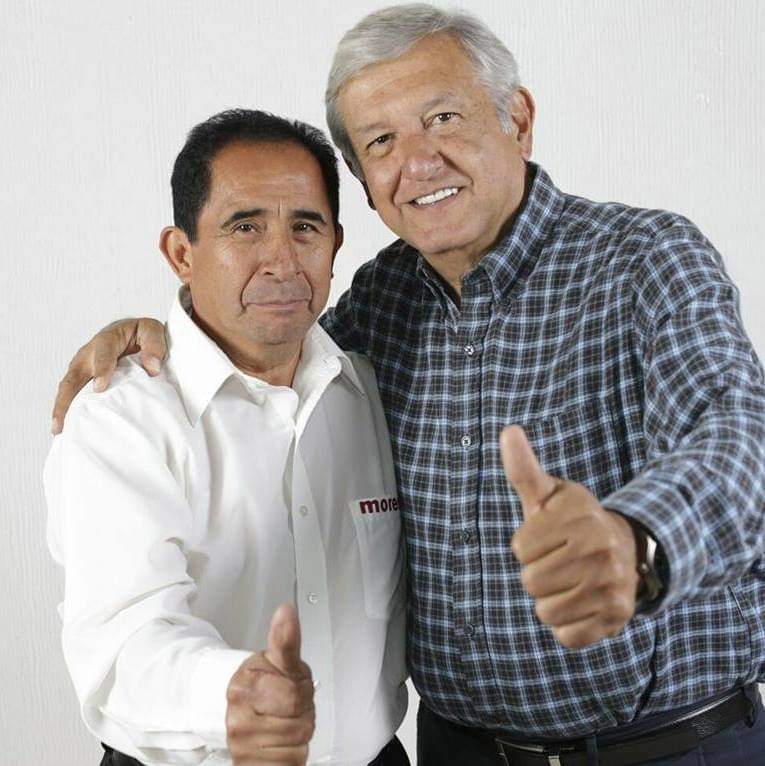 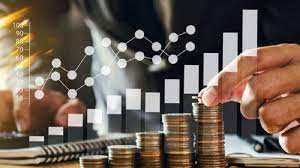 Sindico hacendario
C. Jorge Luis Velasco Gasca 
Tizayuca, hidalgo a 30 de AGOSTO de 2023.
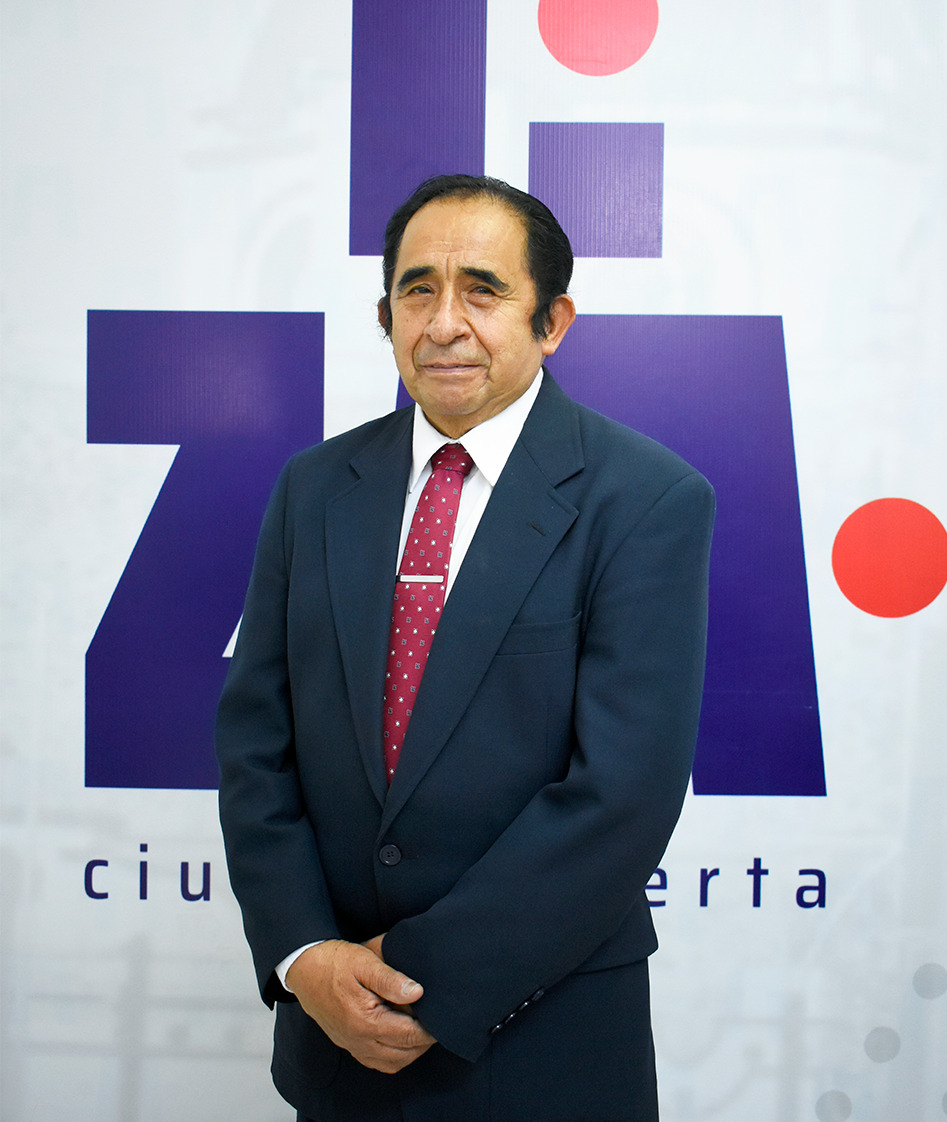 Comisiones  de las que soy parte
Presidente de la comisión de hacienda municipal
Fundamento legal
Capitulo noveno. De las comisiones 
Articulo 70, 70 fracción  i, ii, 71 fracción i, inciso A)
ES LA OBLIGACION DE LA COMISION ESTUDIAR, EXAMINAR Y ELABORAR PROYECTOS PARA SOLUCIONAR LOS PROPLEMAS MUNICIPALES; ASÍ COMO VIGILAR  QUE SE EJECUTEN SUS DISPOSICIONES Y ACUERDOS.
EMITIMOS RESOLUTIVOS, AVALADOS CON FIRMA AUTÓGRAFA POR LA MAYORIA DE LOS INTEGRANTES DE LA COMISIÓN  PARA SER PRESENTADOS ANTE EL AYUNTAMIENTO.
LA COMISIÓNES PUEDEN SER PERMANENTES O ESPECIALES , Y ACTUARAN Y DICTAMINARÁN EN FORMA INDIVIDUAL Y CONJUNTA.
ACCIONES REALIZADAS EN ATRIBUCION  DE LAS FUNCIONES DE LOS INTEGRANTES DE LA COMISIÓN.
ARTICULO 83 DEL REGLAMENTO INTERIOR DEL H. AYUNTAMIENTO CONSTITUCIONAL DE TIZAYUCA, HIDALGO
54
CITACIONES  A COMPARECER A DISTINTOS  FUNCIONARIOS PARA ESTABLECER MESAS DE TRABAJO CON LA COMISIÓN O COMISIONES, DEPENDIENDO DEL ASUNTO A TRATAR, ASÍ COMO DAR  SEGIMIENTO  A LAS MINUTAS DE TRABAJO Y CABAL CUMPLIMIENTO A LOS ACUERDOS ESTABLECIDOS.
REVISAR LOS PLANES DE TRABAJO  DE LAS DIFERENTES ÁREAS.

III. 	REVISAR LOS INFORMES QUE PRESENTEN LOS FUNCIONARIOS RESPECTO DEL 	CUMPLIMIENTO  DE SU PLAN DE TRABAJO Y DAR LA OPINIÓN CORRESPONDIENTE.
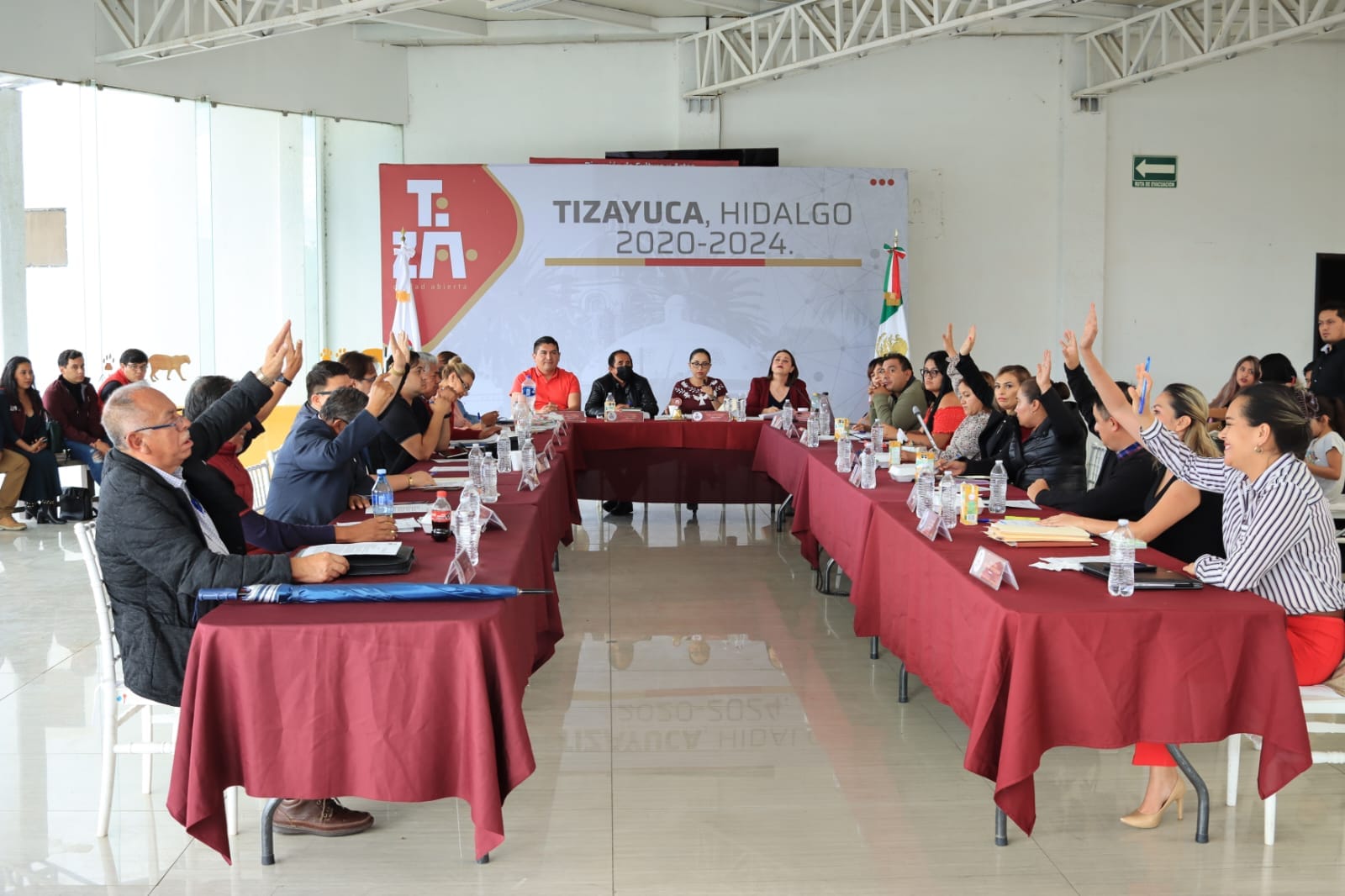 Funciones como presidente de la comisión hacendaria.
Articulo 85. del reglamento interior del ayuntamiento constitucional  de Tizayuca, hidalgo.
21
PRESIDIDO  VEINTIUN  SESIONES DE LA COMISIÓN
i.           presidir las sesiones  de comisión 
ii. 		convocar a los miembros de la comisión para celebrar sesiones , en los términos  del articulo 107 de este ordenamiento;
Determinar el orden en que deberán ser atendidos  los asuntos en comisiones, mediante la autorización del orden del orden del dia;
Emitir voto de calidad en caso de empate ;
En general, aquellas que resulten necesarias para garantizar el debido funcionamiento de la comisión
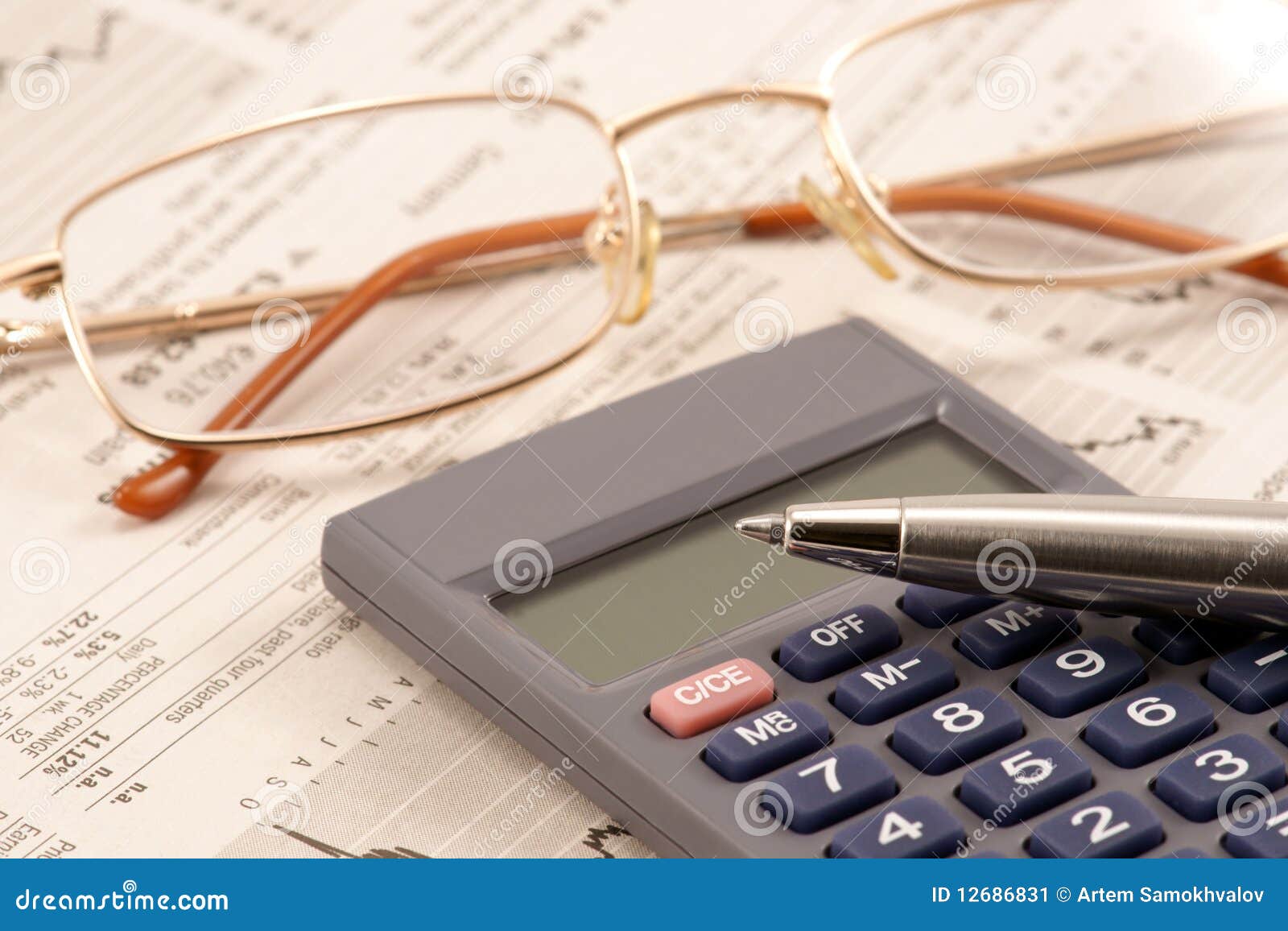 Atribuciones de los integrantes de la comisión de hacienda
2
Articulo 89.  del reglamento interior del h. ayuntamiento constitución de Tizayuca, hidalgo.
i.- dictaminar respecto de los proyectos de iniciativa de ley de ingresos a que se refiere el segundo párrafo del artículo 12 de este reglamento.

ii.- dictaminar respecto de los  proyectos de  presupuesto de egresos a que se refiere el articulo 11 de este reglamento .

iii. Revisar mensualmente los informes de la tesorería municipal respecto del estado y origen y aplicación de los recursos;
v. Dictaminar respecto de los proyectos de reglamentos y disposiciones normativas de observancia general relacionadas  con la organización y  distribución de competencias de la administración  pública central, descentralizada , desconcentrada y para municipal .
3
24
5
Trabajos realizados por la comisión de hacienda; tizayuca, hidalgo.
7
SESIONES ORDINARIAS
2
DICTAMENES EMITIDOS
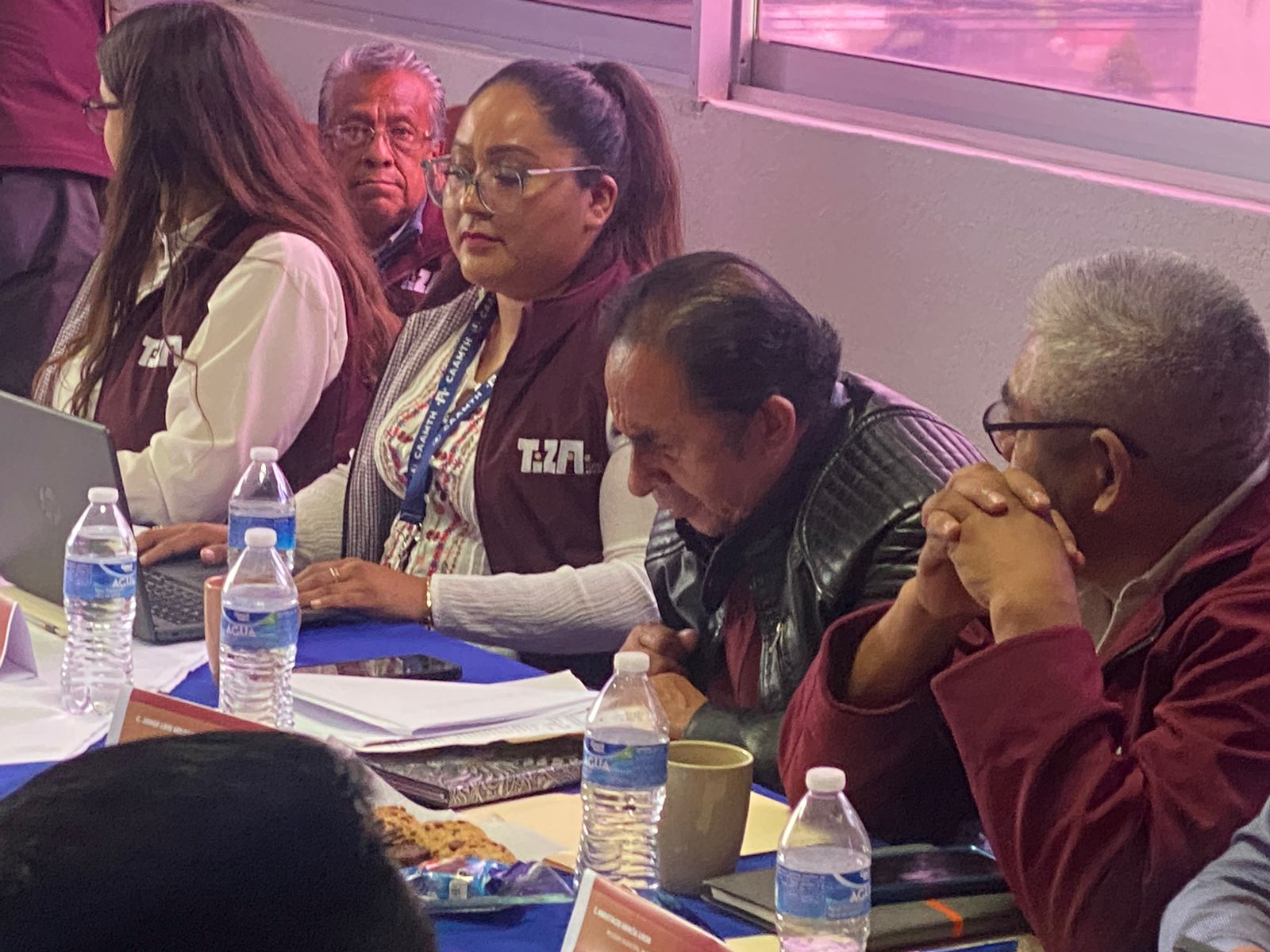 7
MESAS DE TRABAJO
SESIONES  DE  AYUNTAMIENTO
SESIONES  ORDINARIAS
22
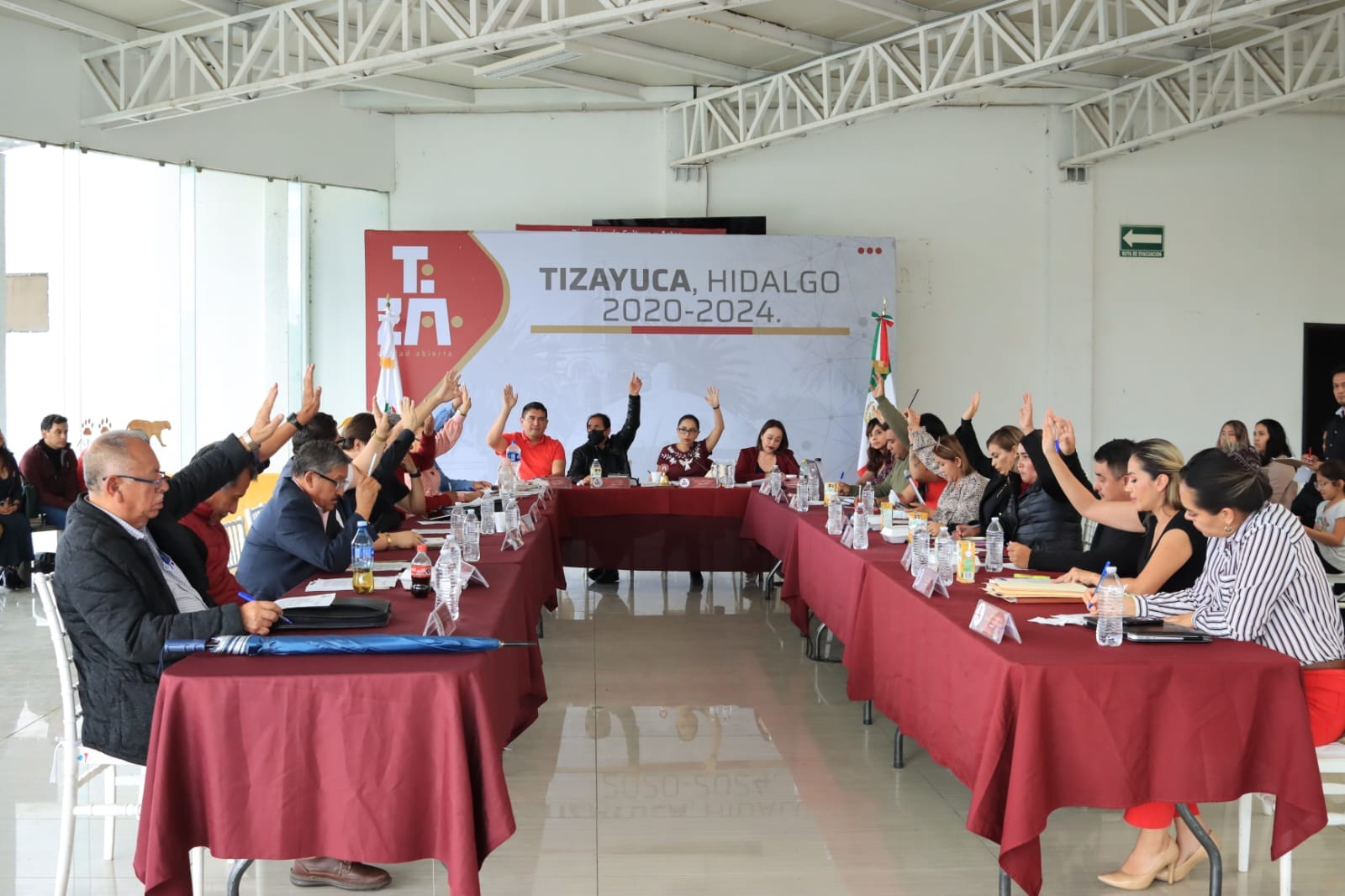 SESIONES EXTRAORDINARIAS
14
Capítulo séptimo . Síndicosartículo 67 .Facultades y obligaciones
300 Días
Revisar y firmar los cortes de caja de la tesorería municipal
12
CORTES
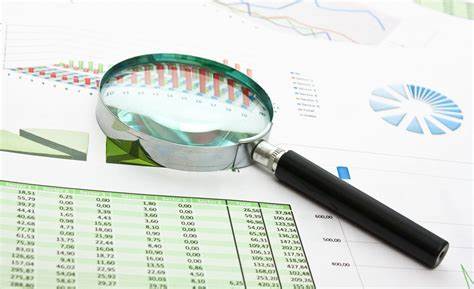 FUENTE DE INGRESO
MENSUALES
EFECTIVO
TARJETA 
CHEQUES
TRASFERENCIA
FORMA DE PAGO
CAJA GENERAL 
RANCHO DON ANTONIO
HACIENDAS DE TIZAYUCA
COMISIÓN DE AGUA
RASTRO MUNCIPAL 
CAJA MOVIL
REVISIÓN  Y FIRMA DE ESTADOS FINANCIEROS
INFORME DE CUMPLIMIENTO DE LA ENTREGA DE LOS INFORMES TRIMESTRALES
TERCER  TRIMESTRE
EJERCICIO FISCAL 2022
CUARTO TRIMESTRE
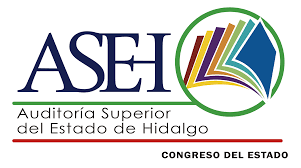 PRIMER TRIMESTRE
EJERCICIO FISCAL 2023
CUARTO TRIMESTRE
INTERVENIR  EN LA ACTUALIZACIÓN Y FORMULACIÓN DEL INVENTATIO GENERAL DE BIENES MUEBLES E INMUEBLES PROPIEDAD DEL MUNICIPIO.
DE
112
UNIDADES ADMINISTRATIVAS
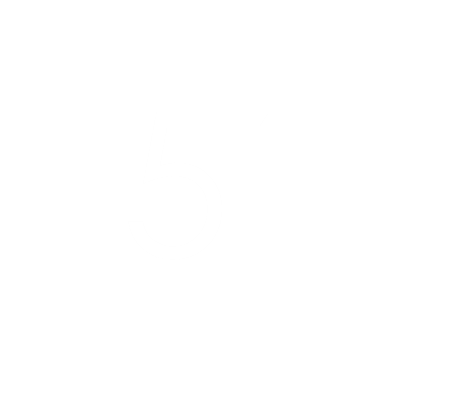 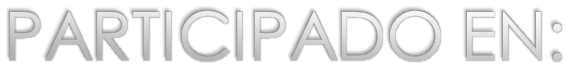 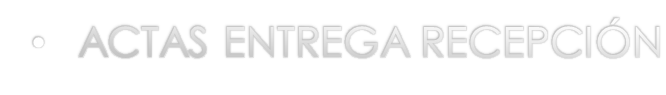 REVISIÓN DE CUENTA PUBLICA
INGRESOS
12
MESES
EGRESOS
TANTO DE RECURSOS PROPIOS Y FONDOS FEDERALES
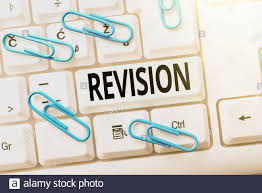 ACCIONES CIUDADANAS
529
GESTIONES REALIZADAS
56
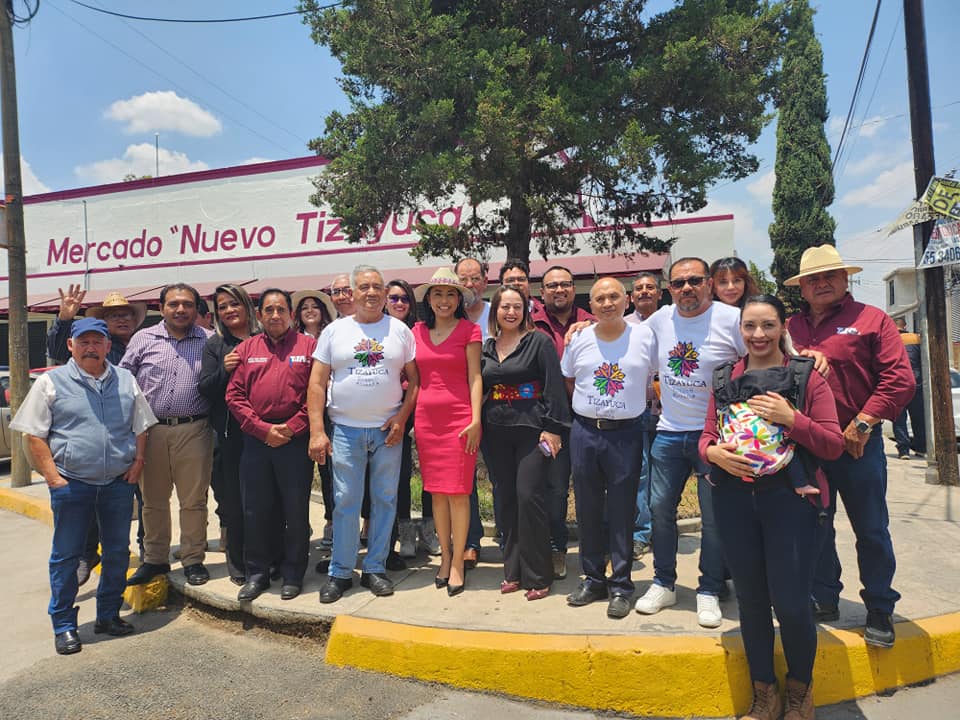 GESTIONES MEDICAS
298
APOYOS ECONOMICOS CON RECURSO PROPIOS  A LA CIUDANANIA.
1OO
50
DESPENSAS OTORGADAS
JUGETES
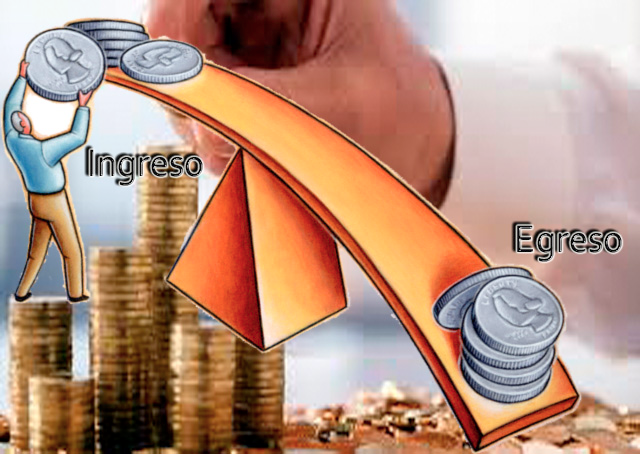 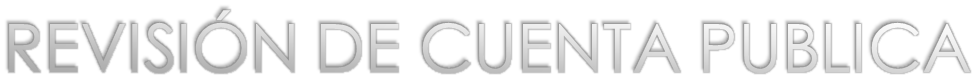 EGRESOS
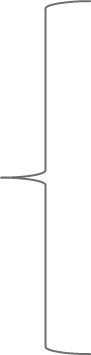 12
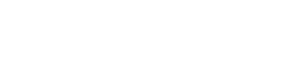 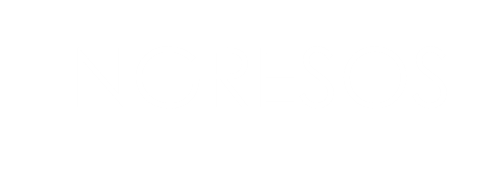 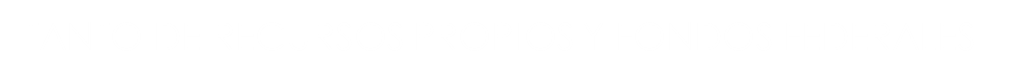 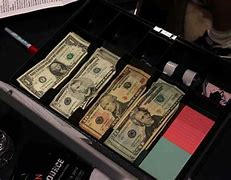 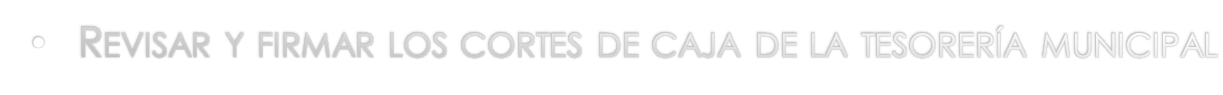 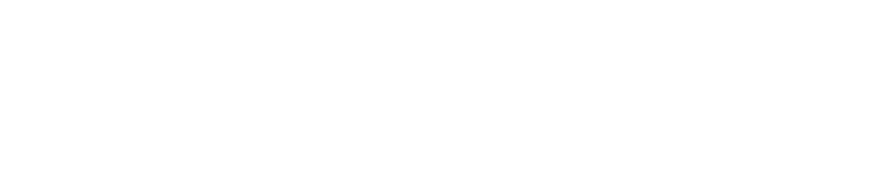 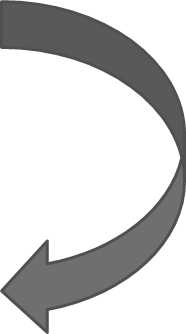 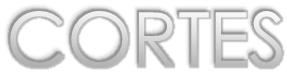 Revision diaria
De caja
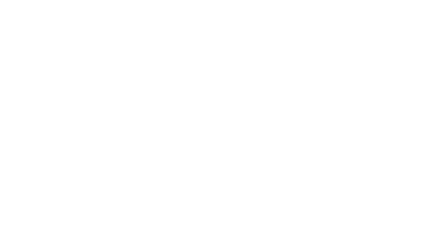 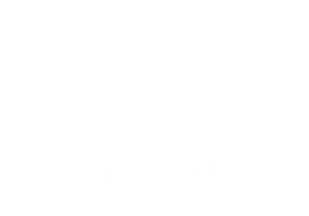 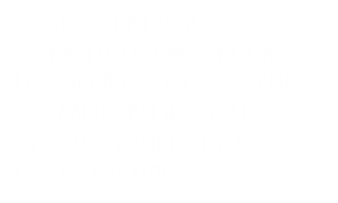 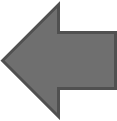